THE COLLECTIVE ON 7TH & MYRTLE
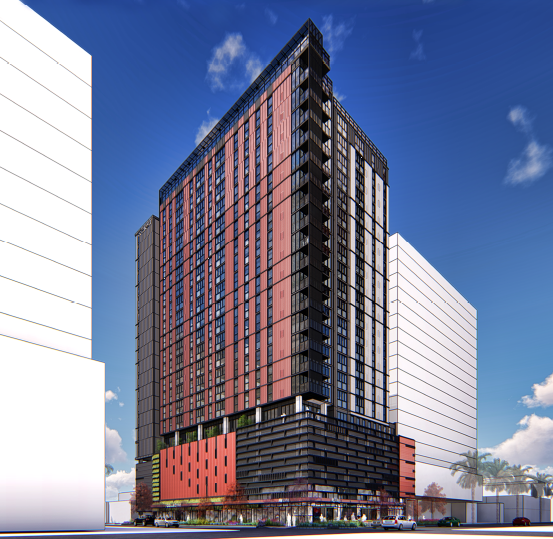 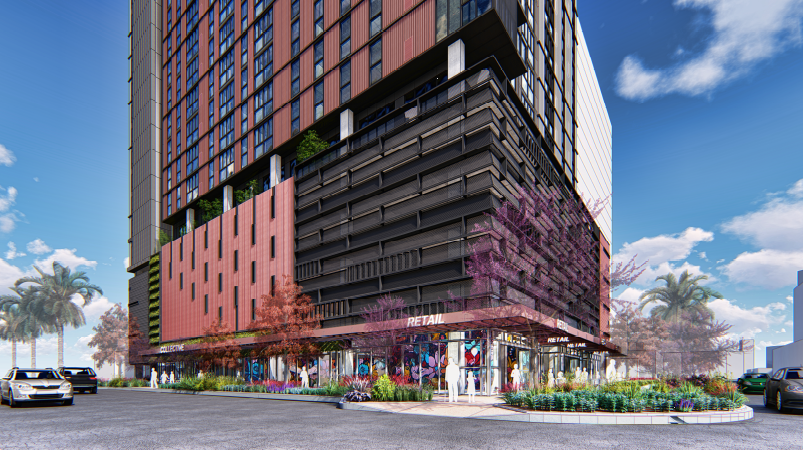 DEVELOPMENT REVIEW COMMISSION STUDY SESSION
FEBRUARY 13, 2018
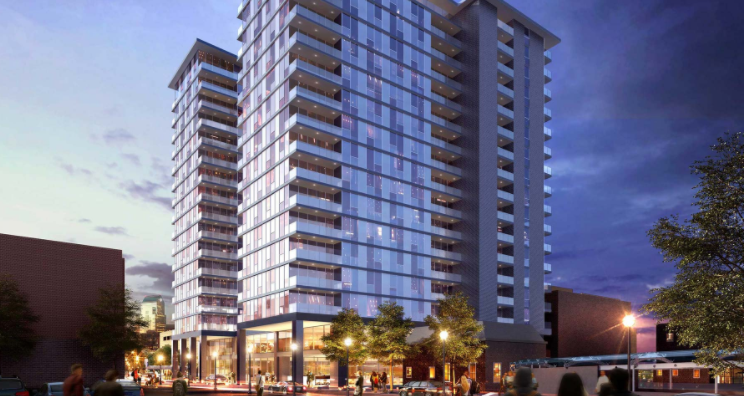 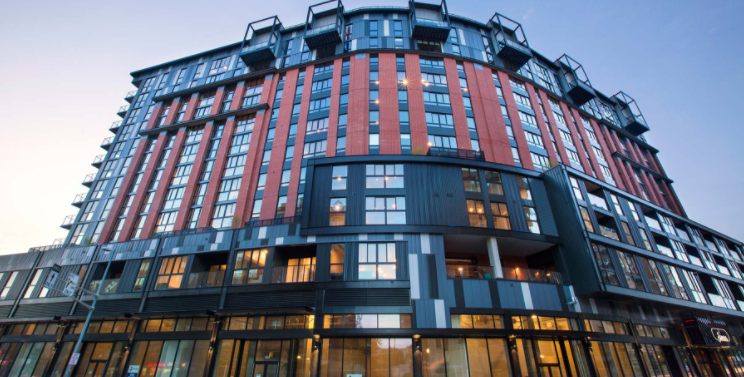 The Collective
Ann Arbor, Michigan
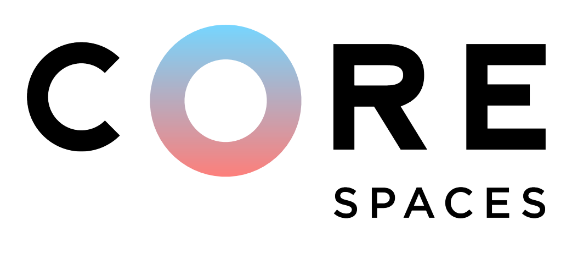 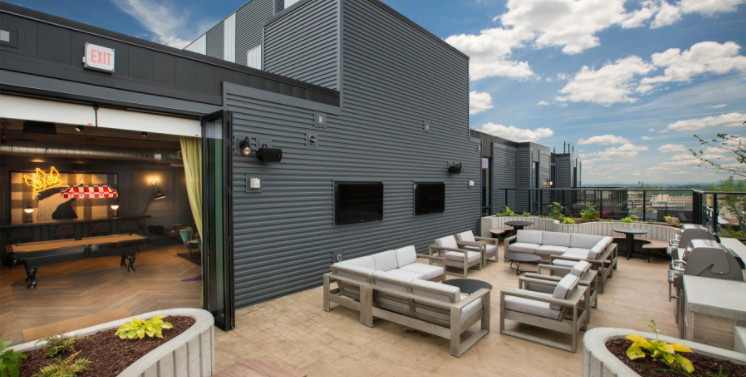 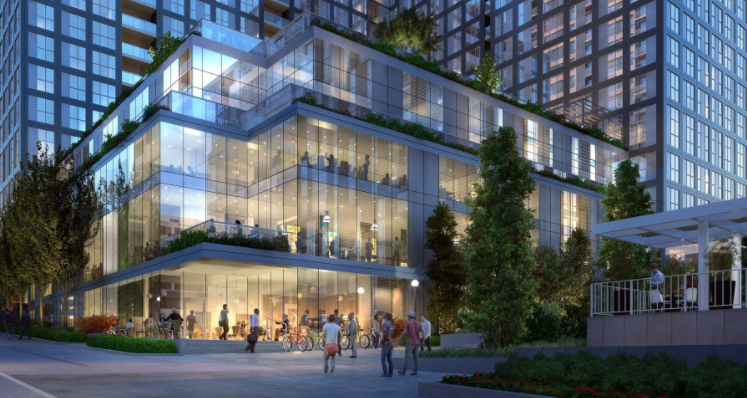 The James
Madison, Wisconsin
The Collective
Portland, Oregon
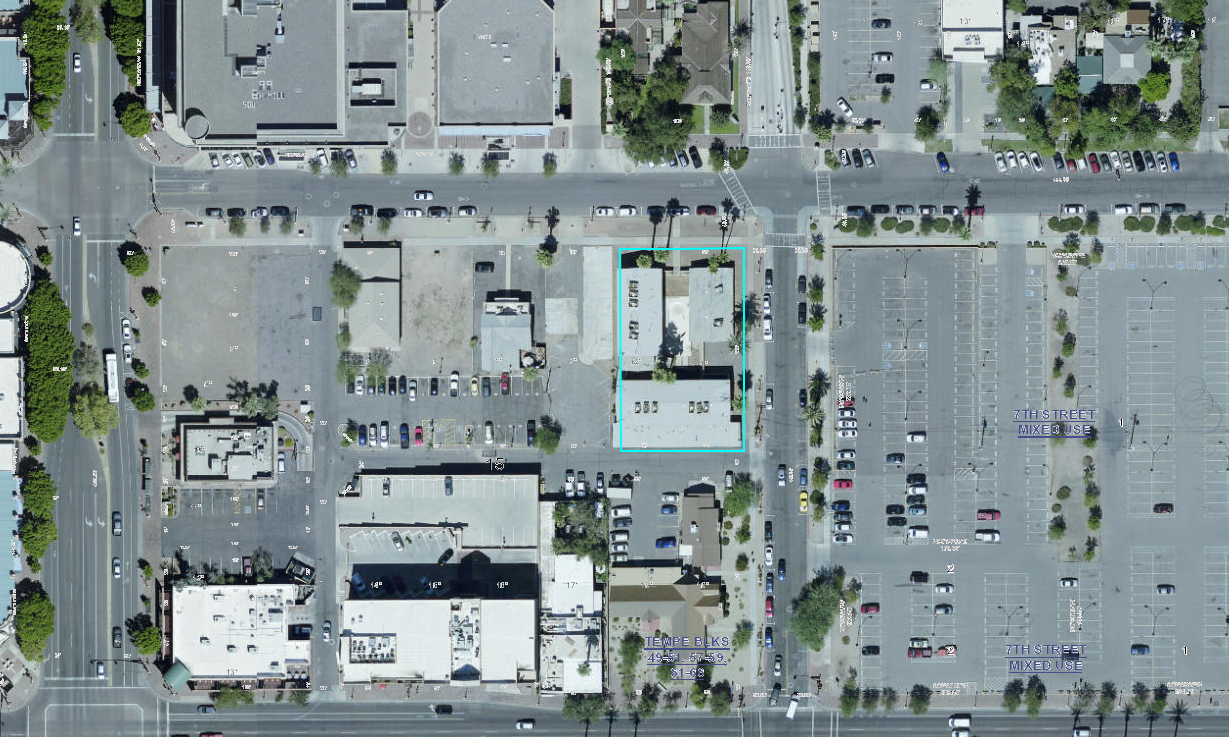 E. 7th Street
SITE LOCATION
S. Myrtle Avenue
S. Mill Avenue
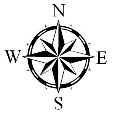 W. University Drive
THE COLLECTIVE ON 7TH & MYRTLE PROJECT SITE
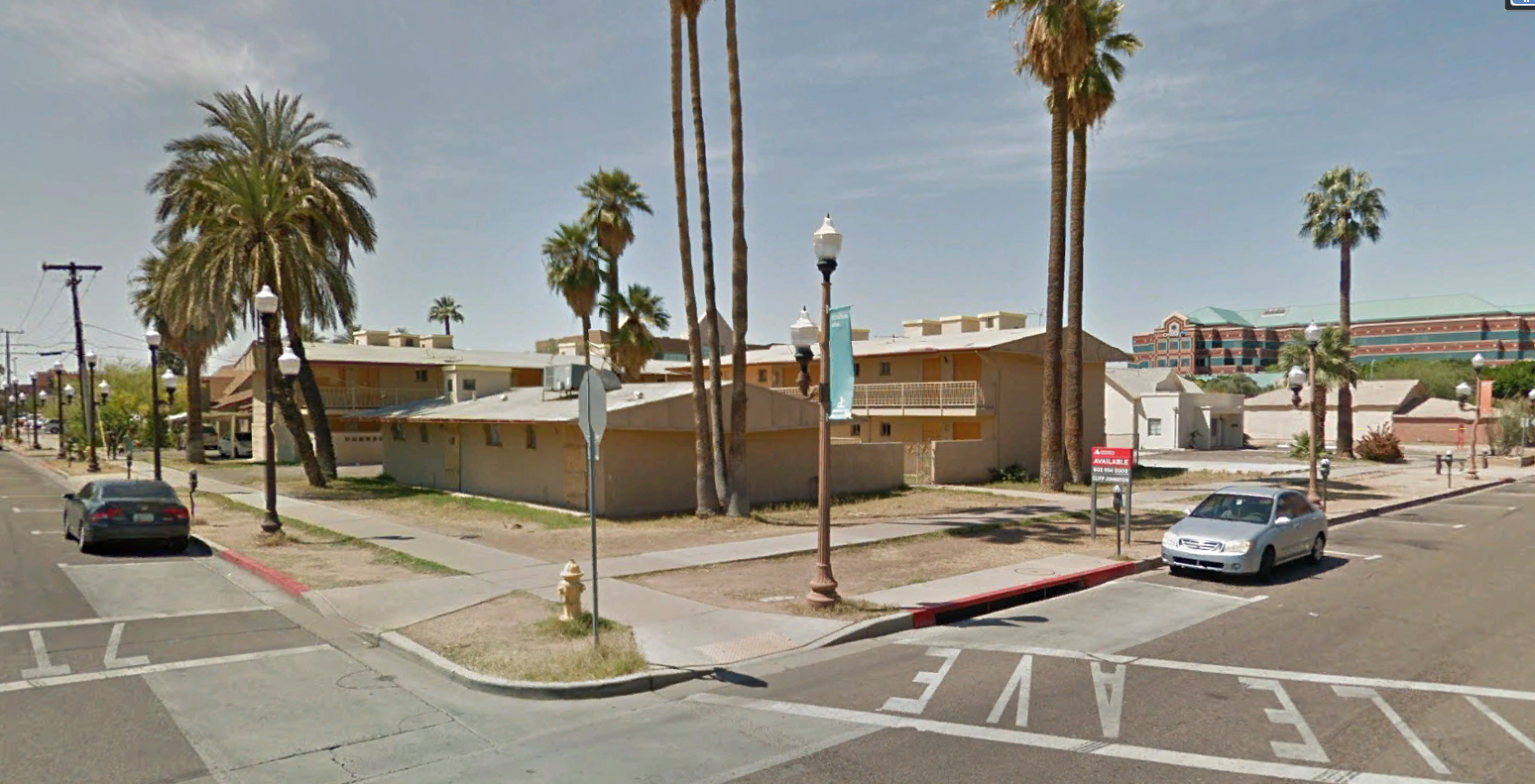 EXISTING SITE CONDITION
LOOKING SW FROM S. MYRTLE AVE. & E. 7TH STREET
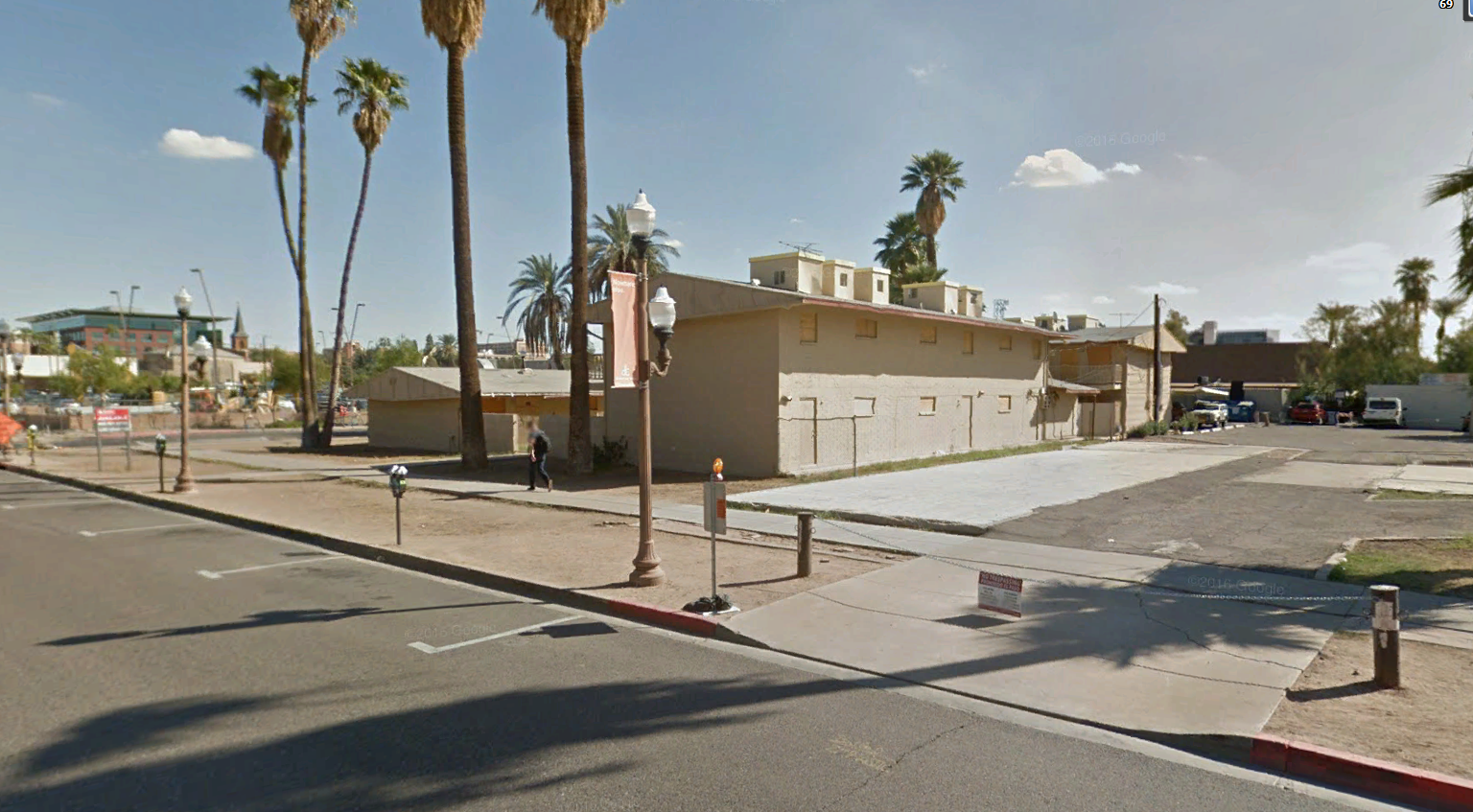 EXISTING SITE CONDITION
LOOKING SOUTHEAST FROM E. 7TH STREET
Hayden Ferry Phase III (10-stories)
Hayden Ferry Phase II (12-stories)
Hayden Ferry Phase I (8-stories)
Hayden Ferry Edgewater (8 stories)
Hayden Ferry Bridgeview (12 stories)
State Farm at Marina heights (253’)
ADP (144’)
Hayden Flour Mill (58’-161’)
Gateway Opus (132’)
Tempe Hayden Butte (333’)
Hayden Square (83’)
Light Rail Station at 3rd street and Mill Avenue
Hayden Square Condominiums (3-stories above podium garage)
Casa Loma Offices (48’)
Mission Palm Hotel (52’)
Tempe Transportation Center
The Hanover Project (85’)
Residence Inn (146’)
University House (195’)
West Sixth (258’-343’)
Brickyard (75’-96’)
College Ave Commons (5-stories)
Centerpoint Chase (81’-109’)
ASU Foundation Center (72’)
University Towers (8-stories)
7th Street Tempe Mixed-Use (Under const.- 20 stories)
7th & Forest (Approved - 235’)
All Saints Catholic Newman Center 
House of Tricks (1-story)
Postino Annex & Snooze A.M. Eatery (1-story) 
ASU Durham Language Building (6-stories)
ASU Global Institute of Sustainability (3-stories)
First United Methodist Church 
ASU College of Design (4-stories)
Mirabella at ASU (20 stories – approved)
One Hundred Mill  (15 stories)
The Foundry (Under const. -10 stories)
the Hayden (22 stories - proposed)
Westin Tempe (18 stories- approved)
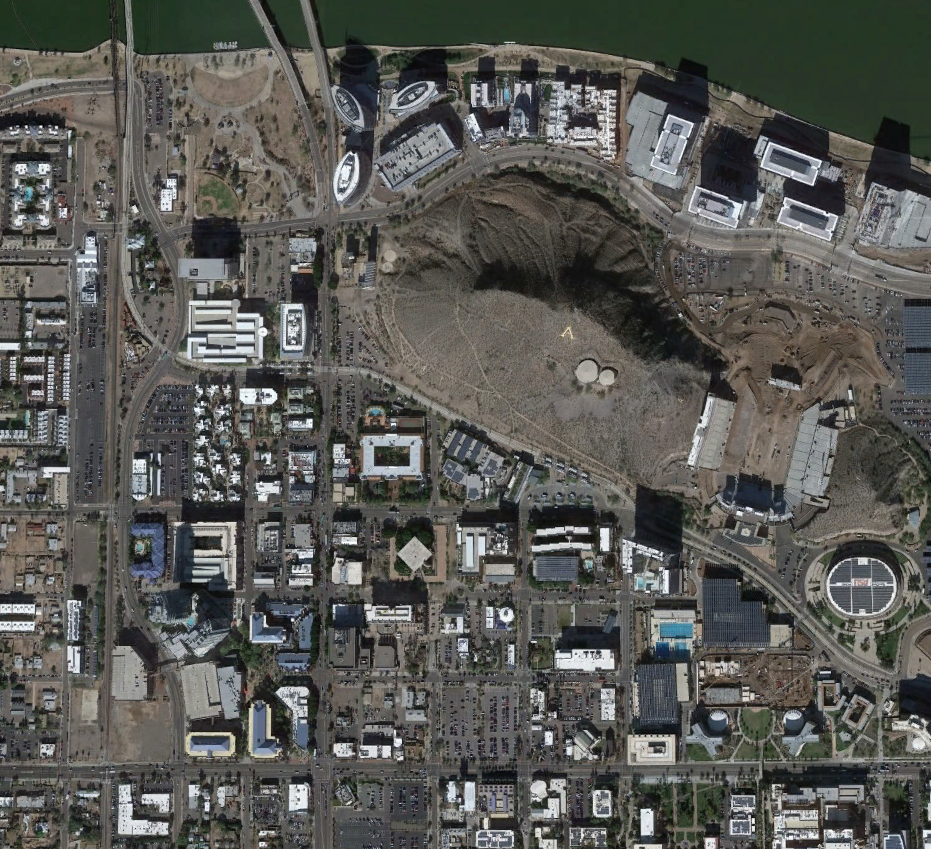 TEMPE TOWN LAKE
3
2
4
5
TEMPE BEACH PARK
6
1
E. RIO SALADO PARKWAY
7
36
8
9
10
SURROUNDING USES
12
11
14
SUN DEVIL STADIUM
15
13
16
E. 5TH STREET
S. ASH AVENUE
17
S. MILL  AVENUE
25
18
S. FOREST AVENUE
WELLS FARGO ARENA
19
38
E. 6TH STREET
20
30
22
29
21
S. COLLEGE AVENUE
E. 7TH STREET
39
27
26
37
23
28
24
S. MYRTLE AVENUE
E. UNIVERSITY DRIVE
32
34
31
35
33
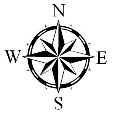 The Collective on 7th & Myrtle Project Site
Amend Planned Area Development Overlay Zoning to establish site specific development standards

Approve Development Plan Review for project’s design, including site and landscape plans and building elevations and materials

Approve Use Permit to allow tandem parking (19 tandem stalls accommodating 38 resident spaces and one tandem stall accommodating 5 car share spaces for resident use)
REQUESTS
PAD overlay approved in 2008 to accommodate development up to 306 feet in height, including a 26-story residential tower on the project site

Current PAD allows up to 370 residential units

Development proposal represents a bldg. height reduction of +/- 66 feet

Development proposal represents a reduction of 101 residential units
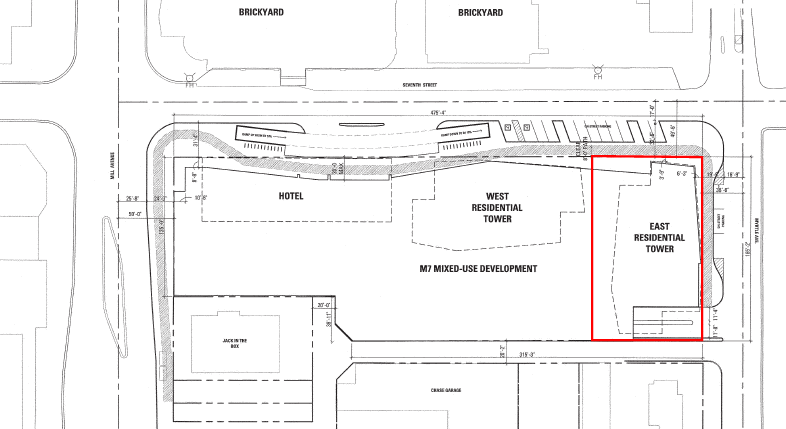 2008 PAD OVERLAY ZONING
2008 M7 Mixed-Use Development Plan
The Collective on 
7th & Myrtle Project Site
PROJECTED LAND USE
PROJECTED DENSITY
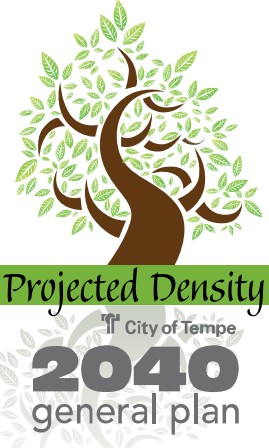 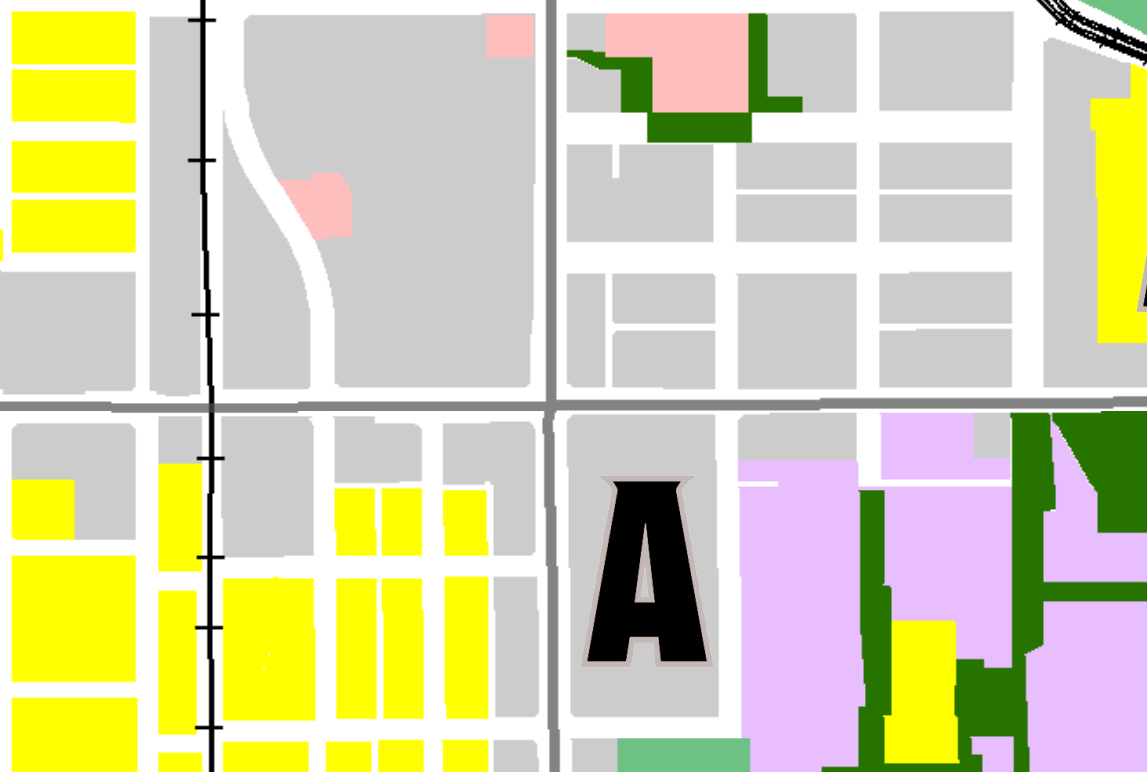 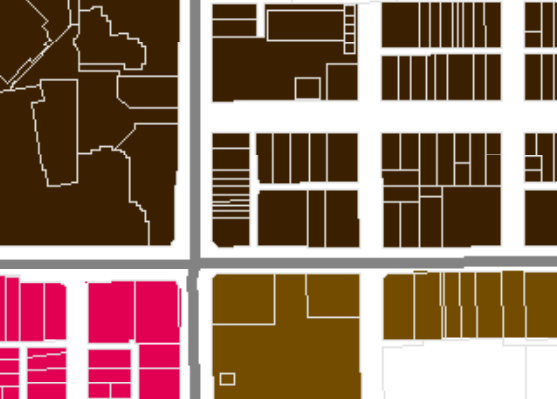 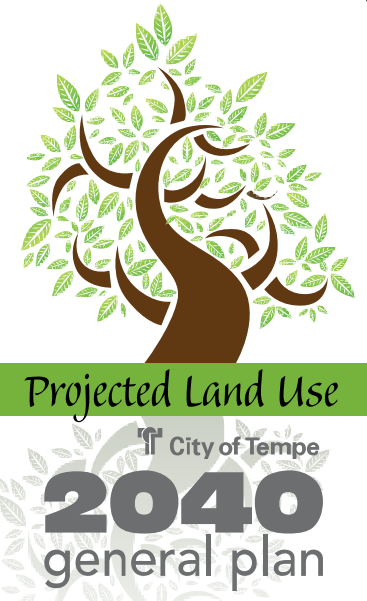 GENERAL PLAN 2040
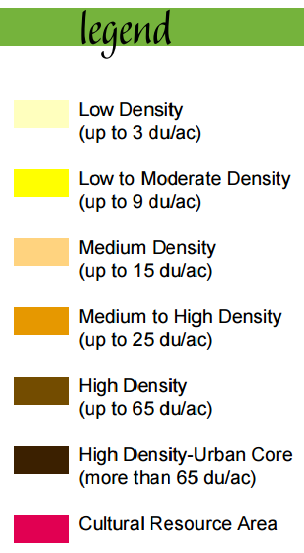 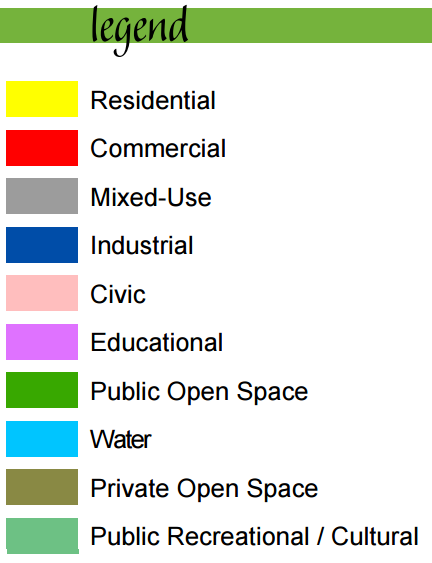 The Collective on 7th & Myrtle Project Site
The Collective on 7th & Myrtle Project Site
Twenty-two story (+/- 240 feet) mixed-use tower comprised of:

269 luxury market-rate rental residences
(18 micros, 54 studios, 34 one-bedrooms, 131 two-bedrooms & 32 three bedrooms)
+/- 6,000 sq. feet of retail/restaurant space on first floor
+/- 3,300 sq. feet of residential lobby and leasing office on first floor
+/- 4,470 sq. feet of indoor residential amenity space and communal garden on fifth floor
Five levels of structured parking providing:
160 vehicle parking spaces
29 moped parking stalls
336 bike spaces
Outdoor seating area near corner of E. 7th Street and S. Myrtle Avenue
Rooftop pool terrace
Retention of 9 on-street parking spaces along E. 7th Street and S. Myrtle Avenue
PROJECT OVERVIEW
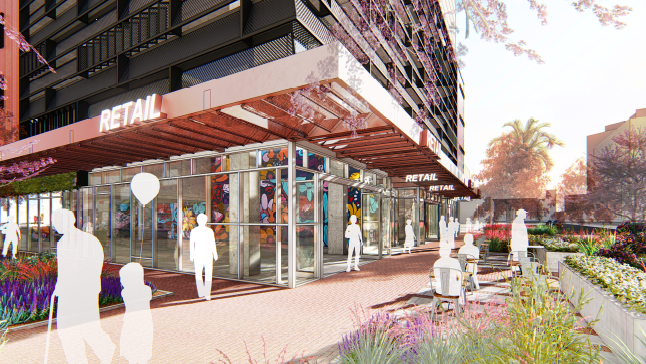 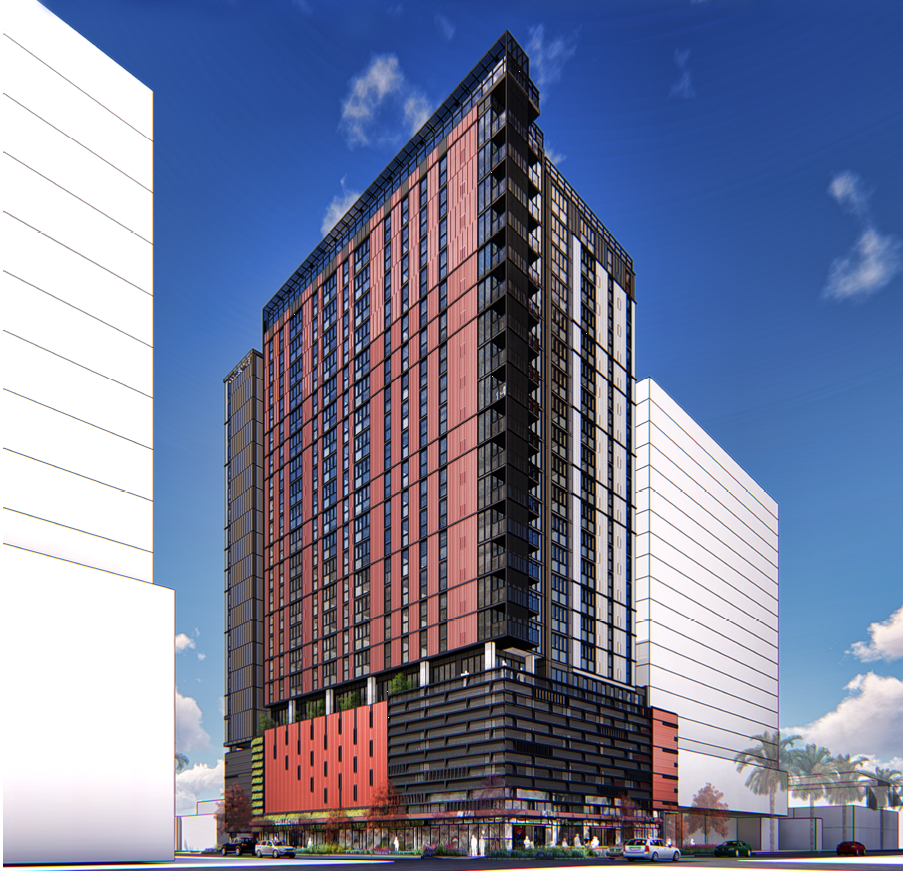 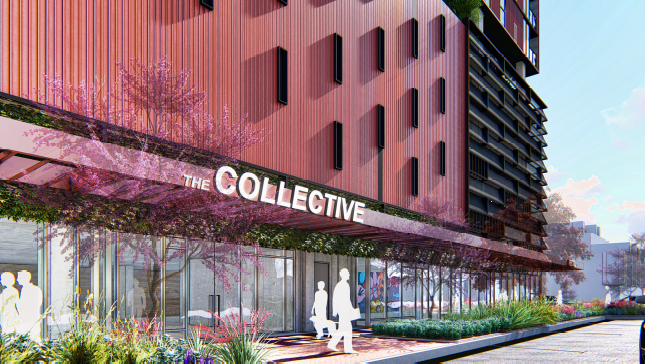 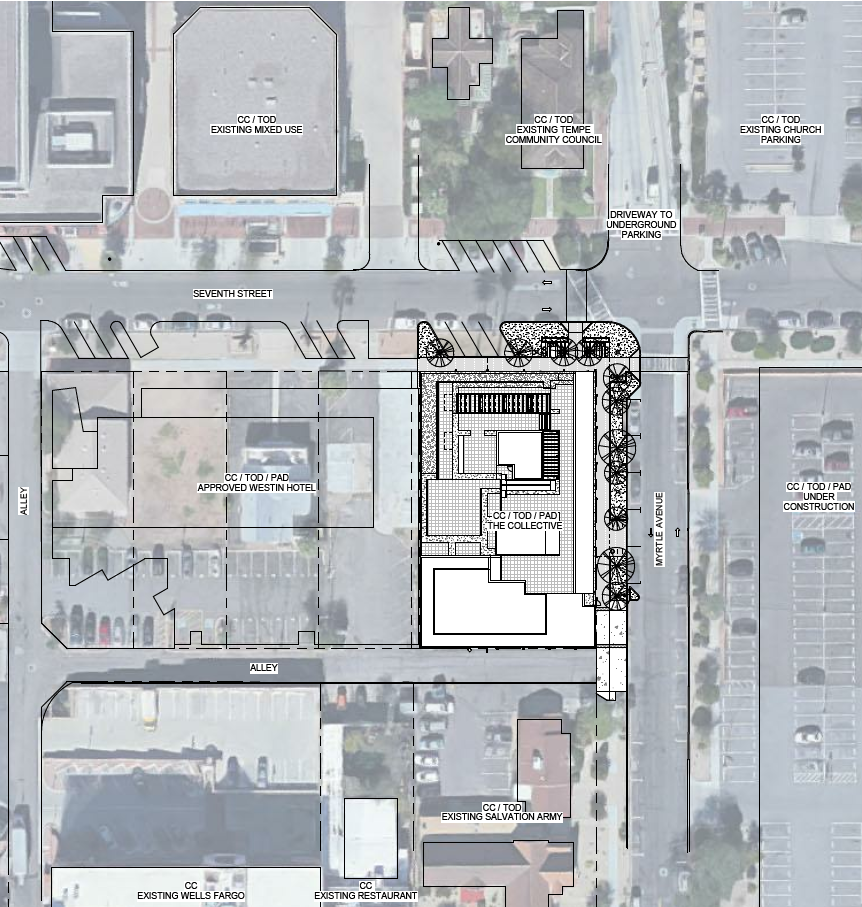 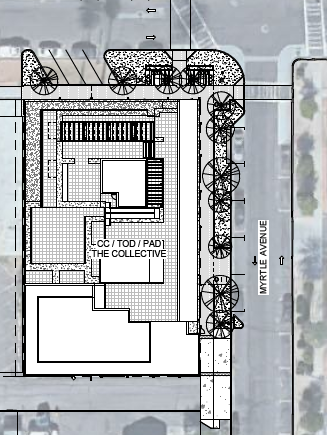 SITE / LANDSCAPE PLAN
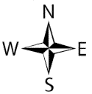 E. 7TH STREET
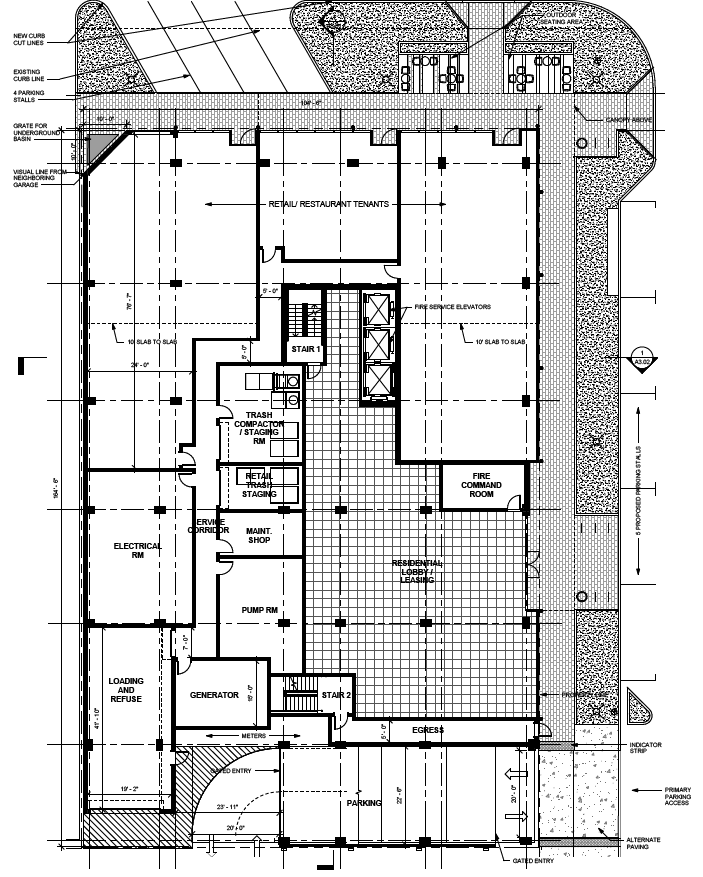 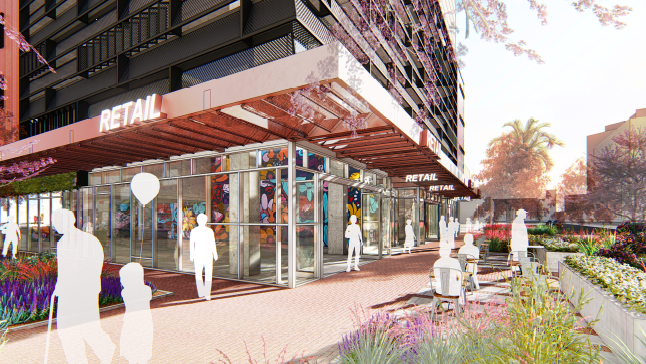 GROUND FLOOR PLAN
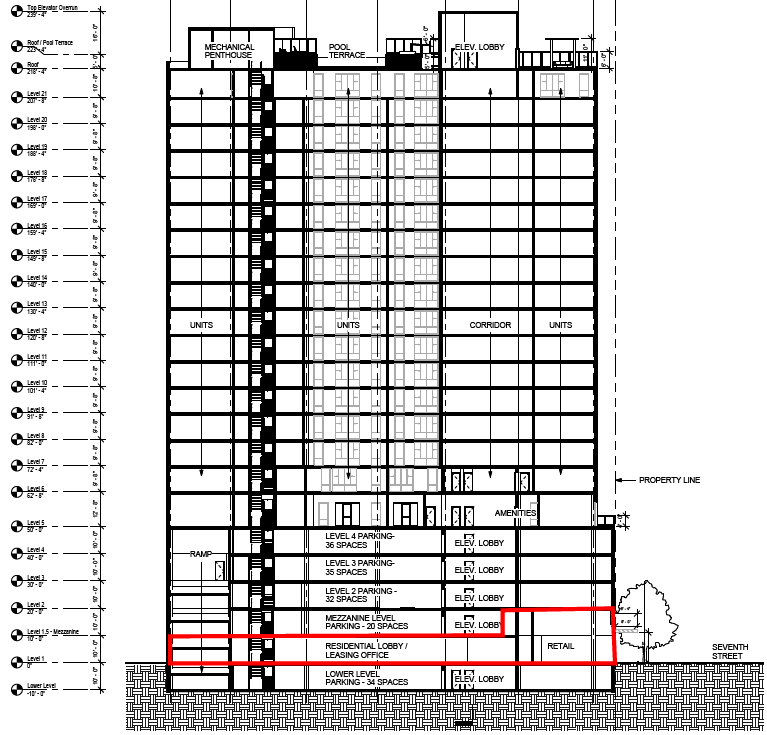 S. Myrtle Avenue
E. 7TH STREET
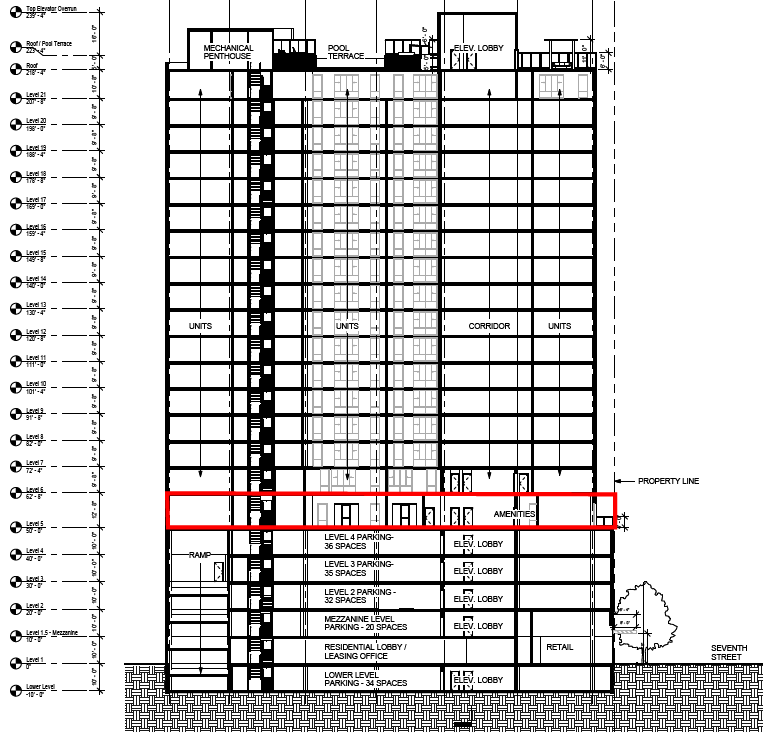 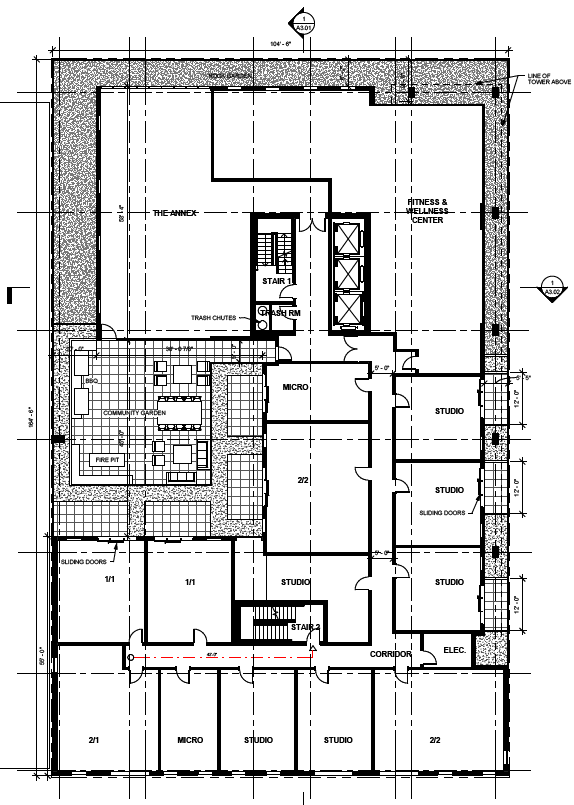 5TH FLOOR PLAN
S. Myrtle Avenue
E. 7TH STREET
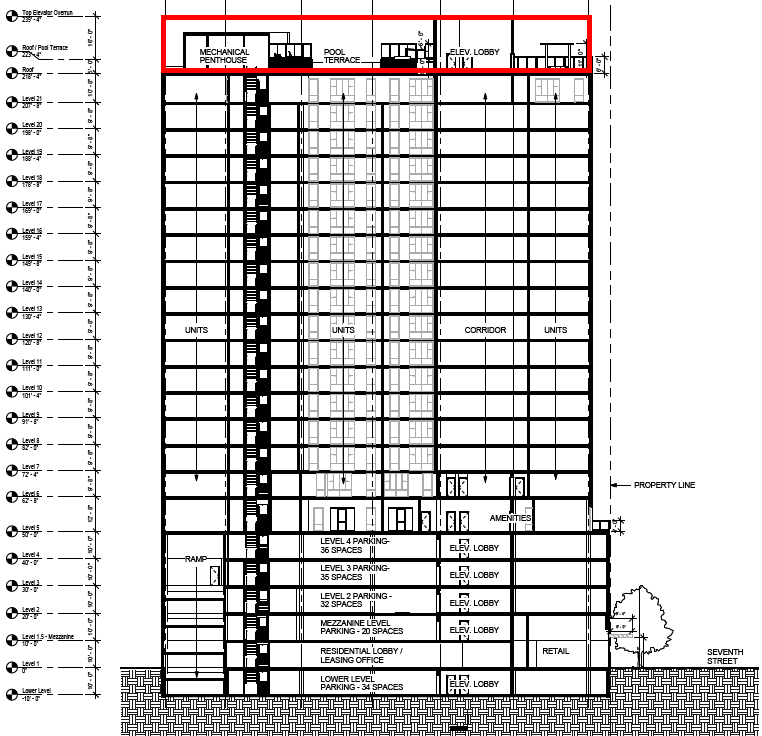 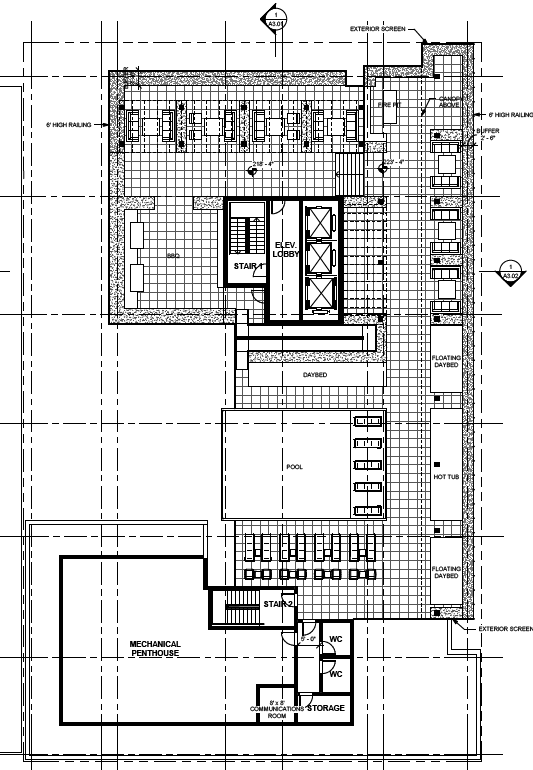 ROOF / POOL TERRACE PLAN
S. Myrtle Avenue
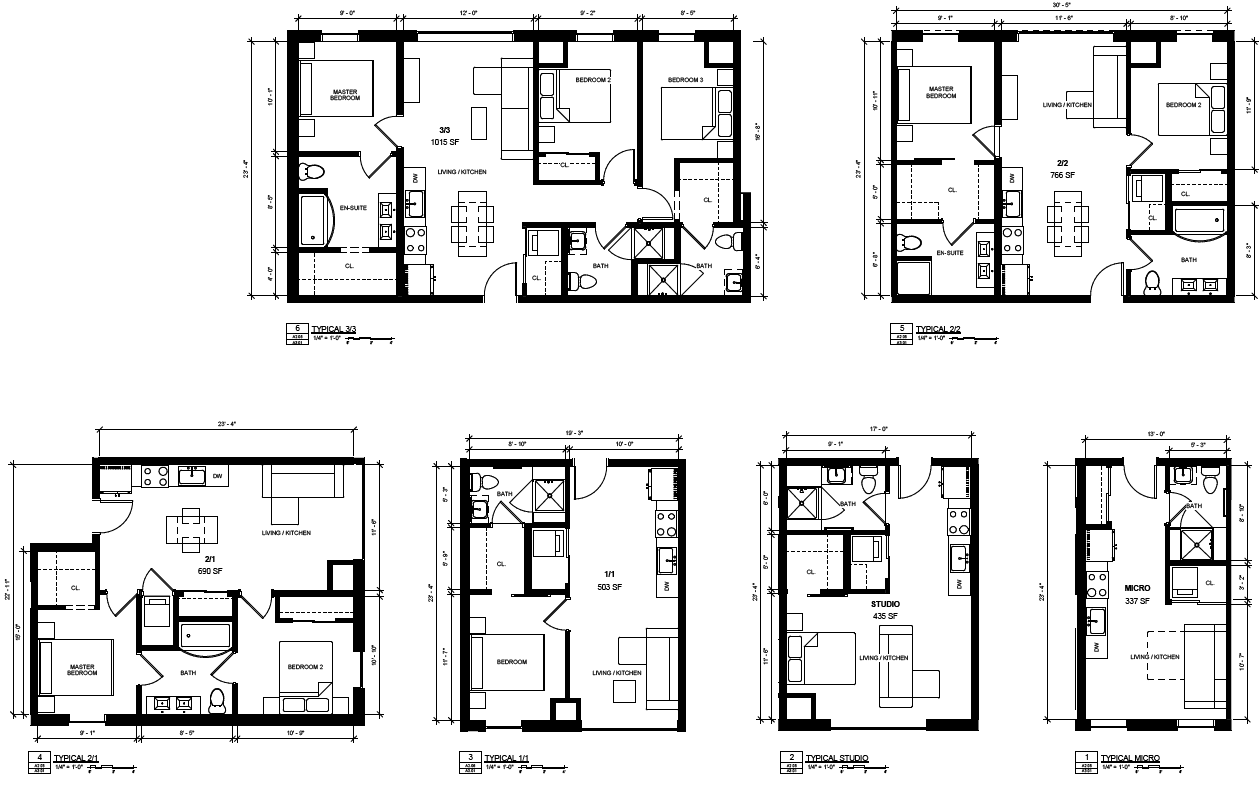 TYPICAL RESIDENTIAL UNITS
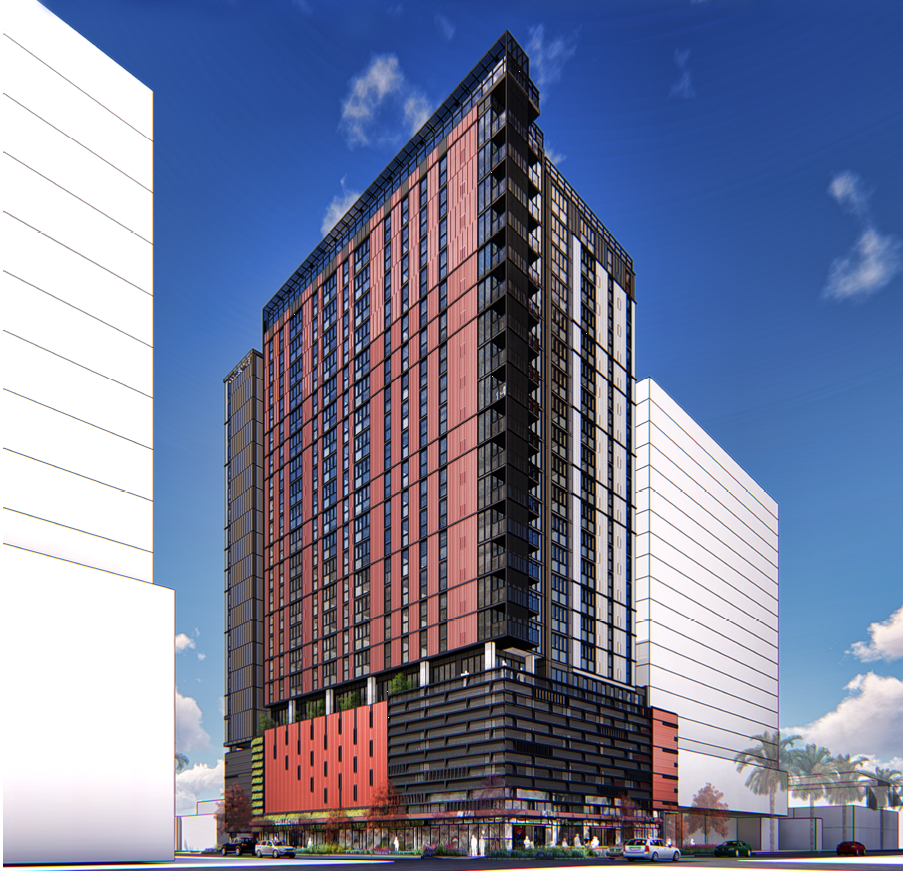 RENDERING
LOOKING SOUTHWEST FROM E. 7TH ST. & S. MRYTLE AVENUE
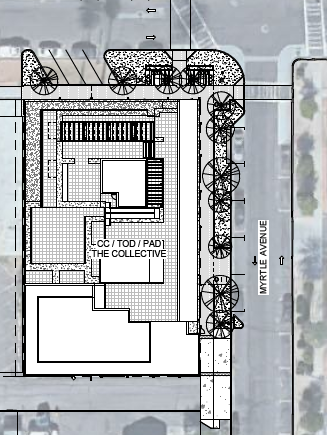 E. 7TH STREET
S. MYRTLE AVE.
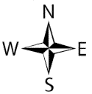 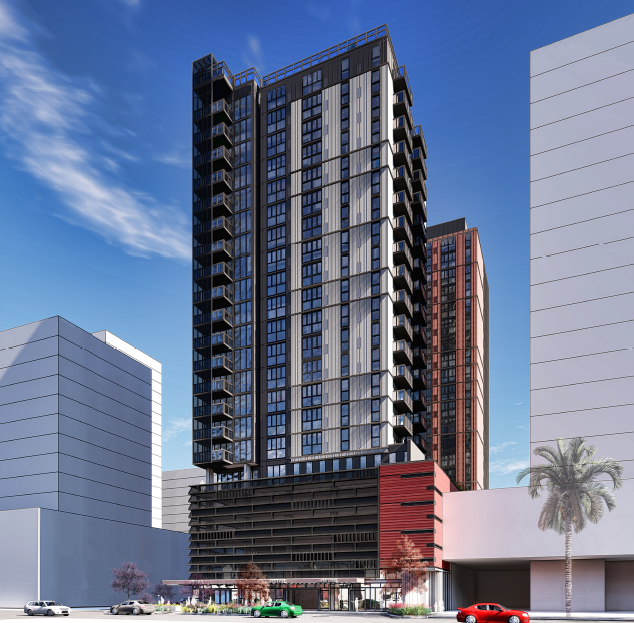 RENDERING
LOOKING SOUTHEAST FROM E. 7TH STREET
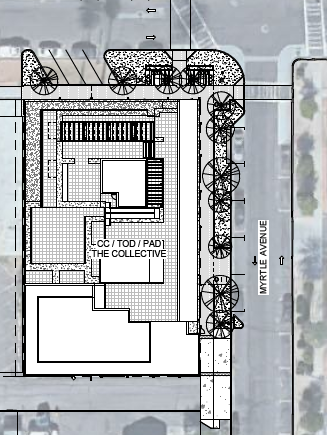 E. 7TH STREET
S. MYRTLE AVE.
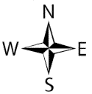 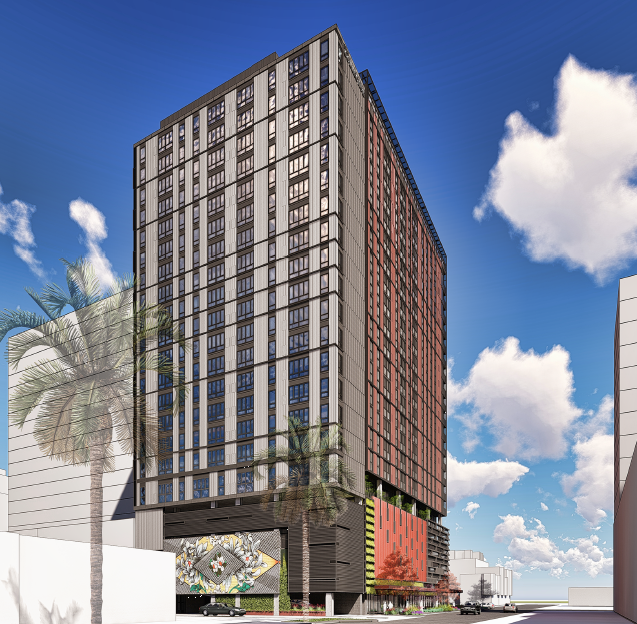 RENDERING
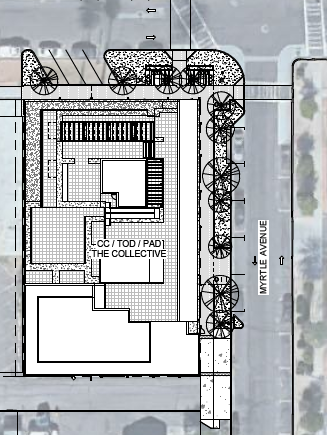 E. 7TH STREET
LOOKING NORTHWEST FROM  S. MRYTLE AVENUE
S. MYRTLE AVE.
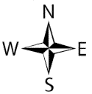 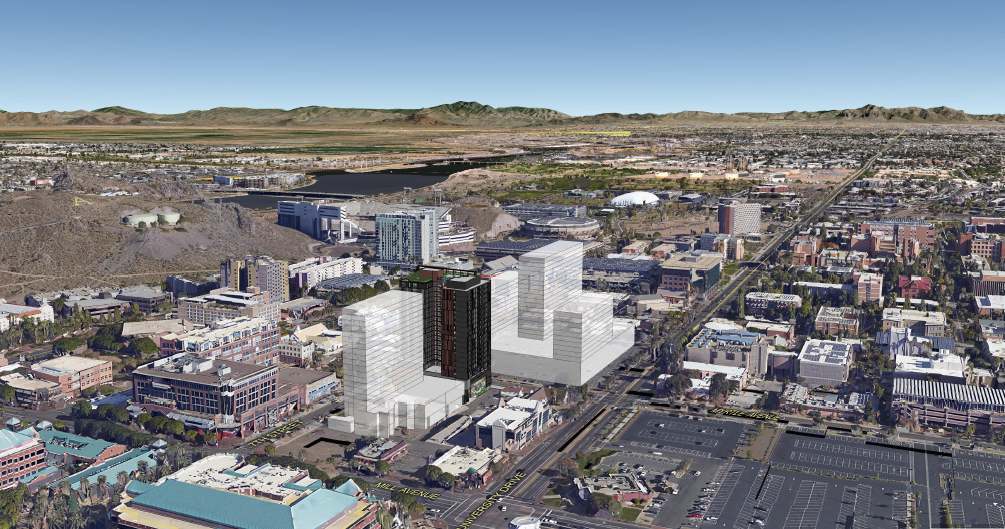 AERIAL 3D MODEL VIEW
LOOKING NE FROM S. MILL AVE. & E. UNIVERSITY DR.
E. 7TH STREET
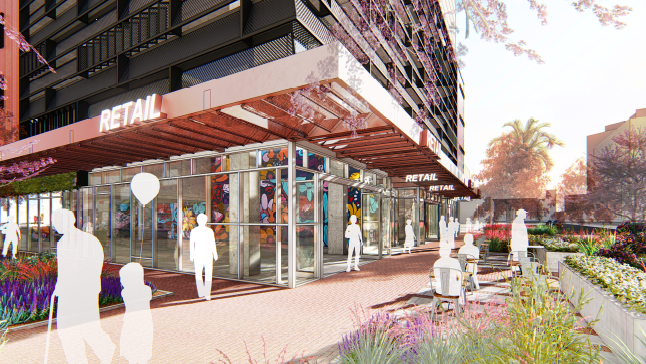 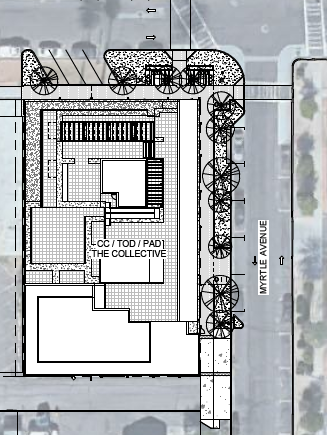 S. MYRTLE AVE.
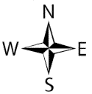 STREET LEVEL RENDERING 
LOOKING SE FROM E. 7TH STREET & S. MYRTLE AVE.
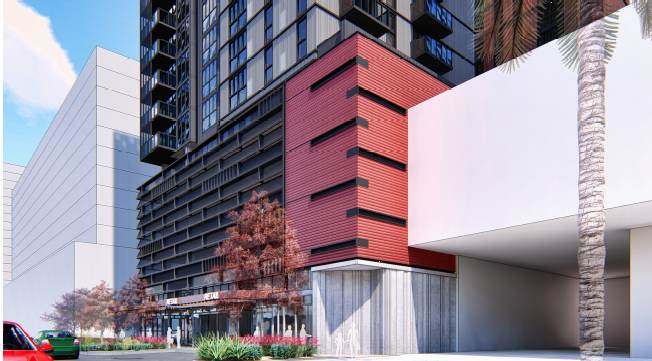 E. 7TH STREET
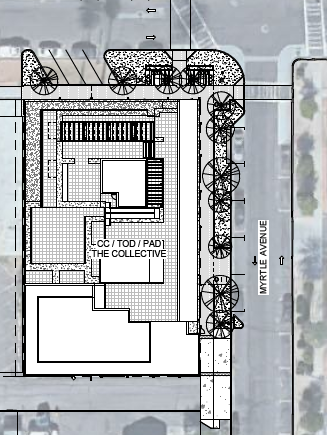 S. MYRTLE AVE.
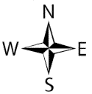 STREET LEVEL RENDERING 
LOOKING SOUTHEAST FROM E. 7TH STREET
E. 7TH STREET
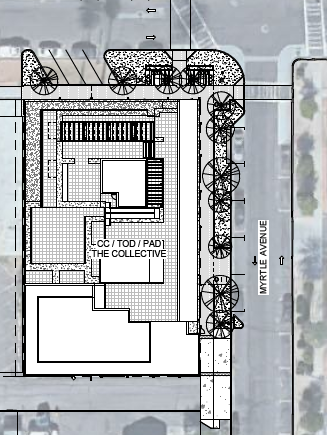 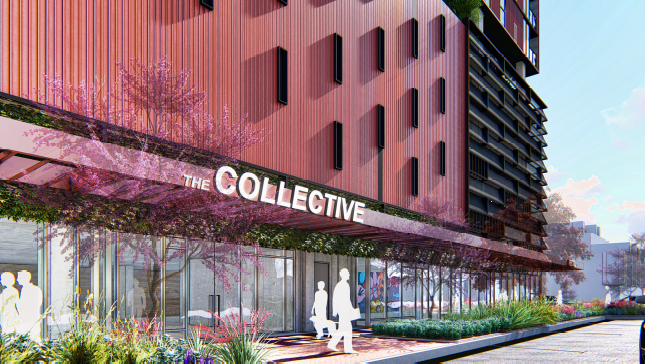 S. MYRTLE AVE.
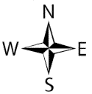 STREET LEVEL RENDERING 
LOOKING NORTHWEST FROM S. MYRTLE AVENUE
E. 7TH STREET
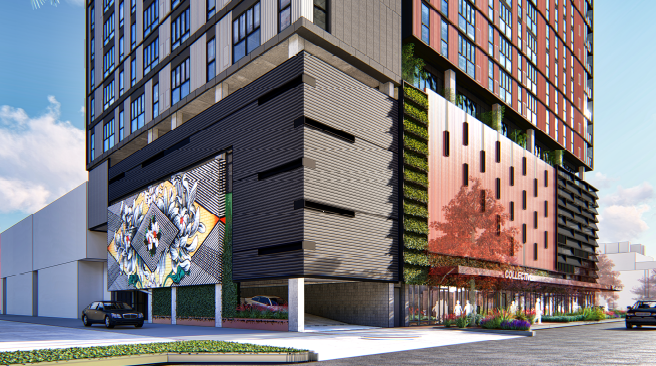 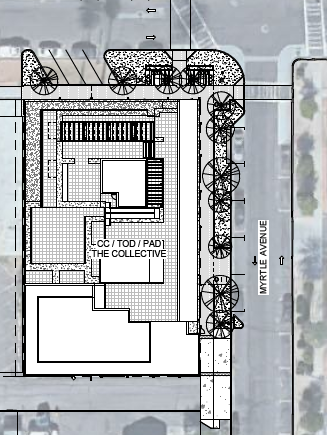 S. MYRTLE AVE.
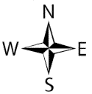 STREET LEVEL RENDERING 
LOOKING NORTHWEST FROM S. MYRTLE AVENUE
THE COLLECTIVE ON 7TH & MYRTLE
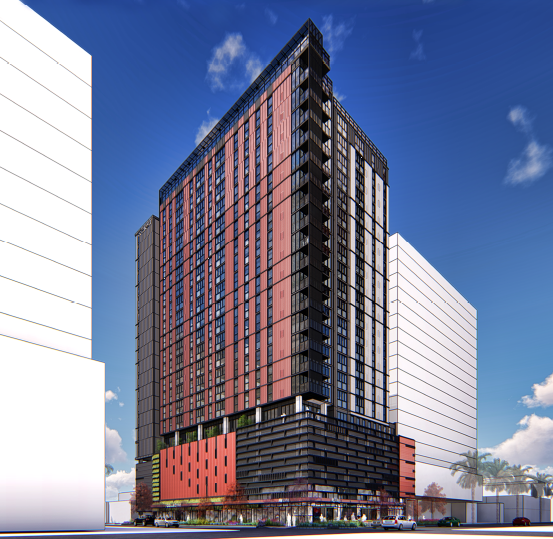 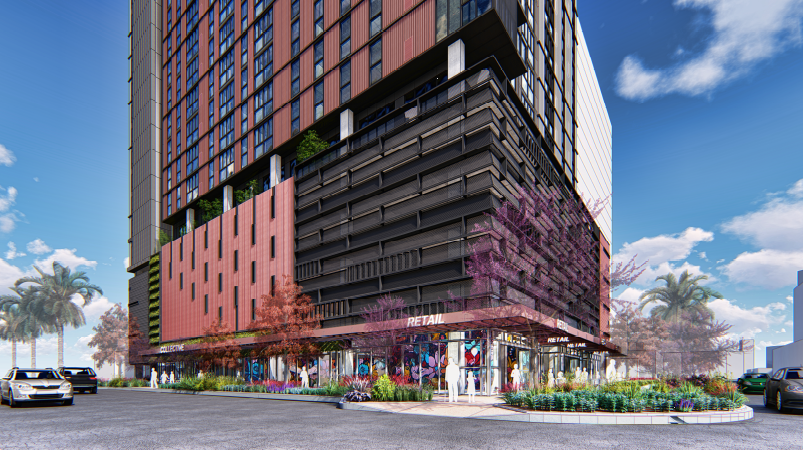 DEVELOPMENT REVIEW COMMISSION STUDY SESSION
FEBRUARY 13, 2018